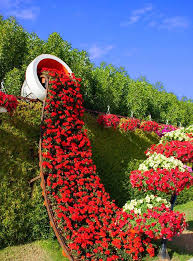 স্বাগতম
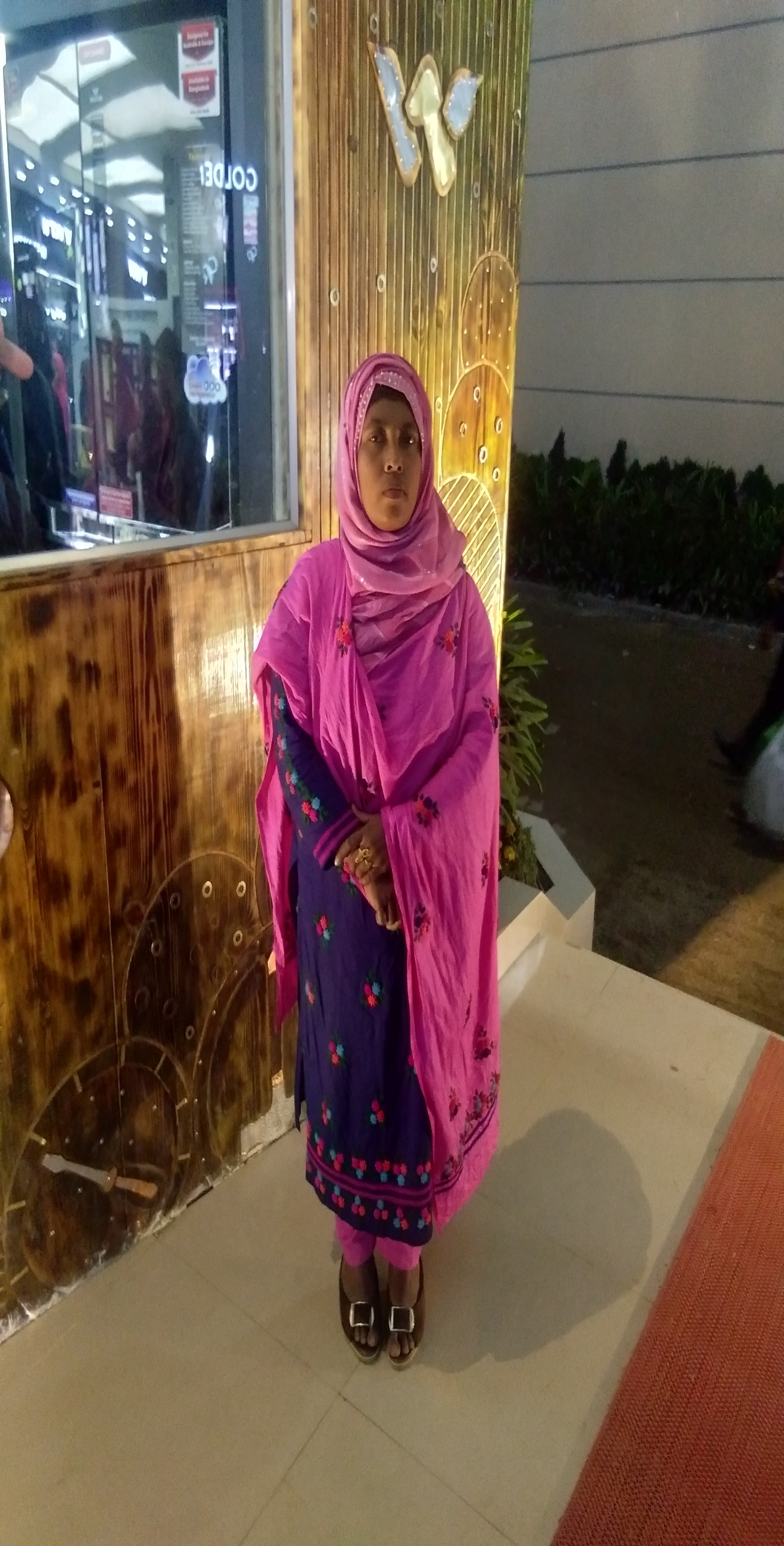 মোছা.হিরামনি 
সহকারি শিক্ষক
আমজুয়ানি সরকারি প্রাথমিক বিদ্যালয় 
তেতুলিয়া ,পঞ্চগড়।
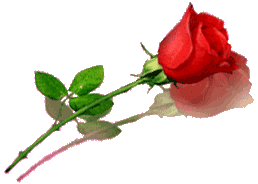 শ্রেণীঃ প্রথম
বিষয়ঃ গণিত
পাঠের শিরনামঃ যোগের ধরণা  (১ থেকে১০)
পাঠ্যাংশঃ ৭.৩ শূন্যের যোগ
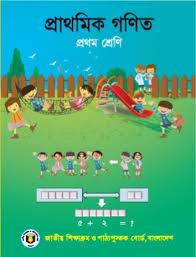 শিখনফল
৯.২.১  কোনো সংখ্যার সাথে শূন্য যোগ করলে যোগফল কত হয় তা বলতে ও লিখতে পারবে ।
এসো আমরা একটি ভিডিও দেখি
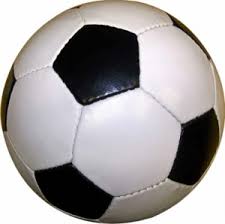 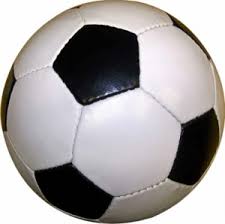 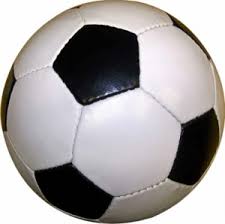 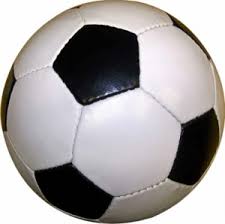 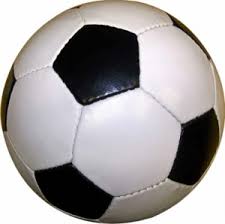 +
=
২
৫
৩
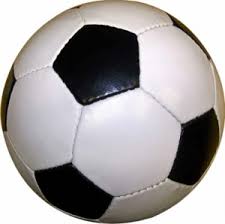 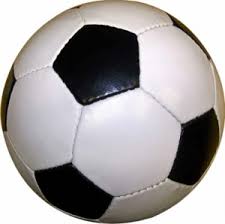 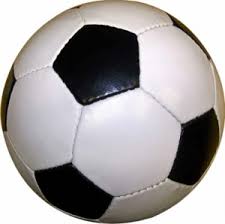 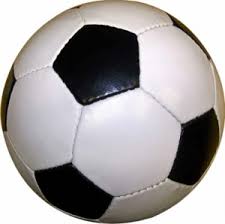 =
+
১
৪
৩
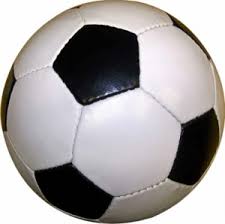 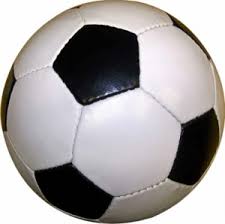 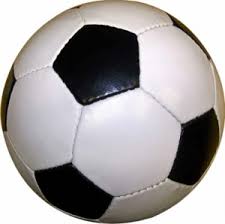 +
=
৩
০
৩
শূন্যের যোগ
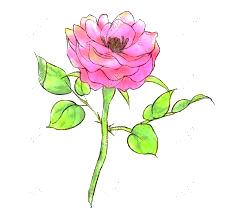 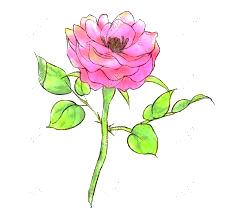 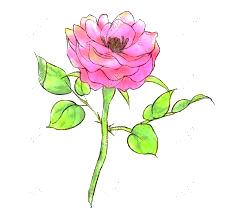 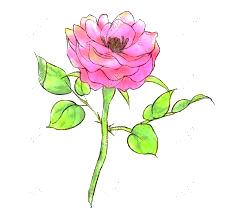 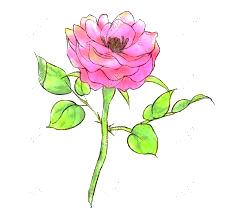 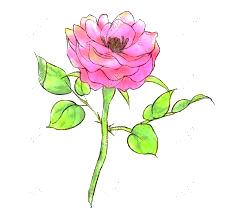 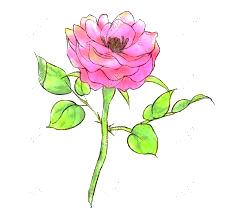 5   +   2   =   7
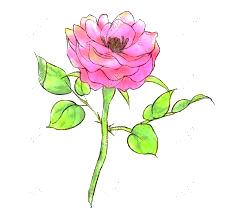 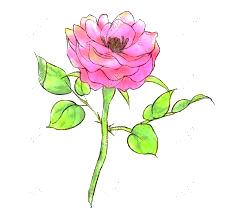 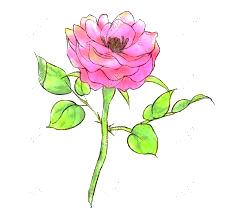 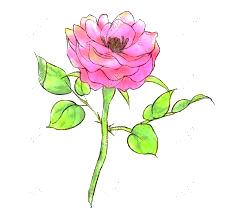 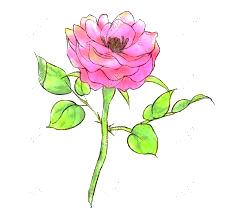 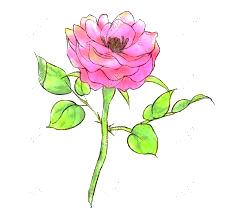 5   +   1   =   6
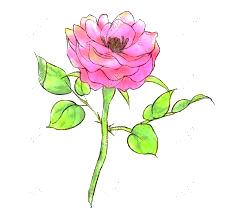 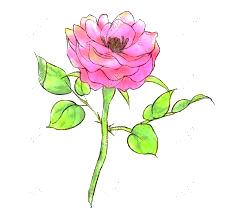 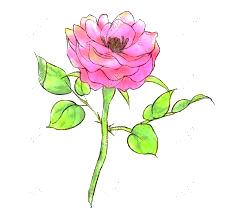 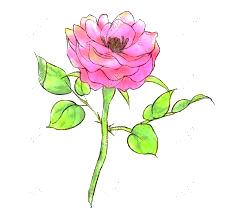 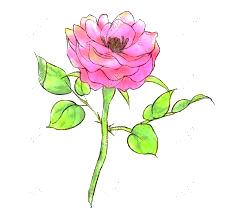 ৫   +   ০   =   ৫
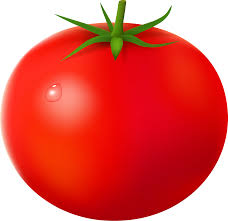 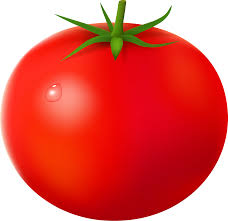 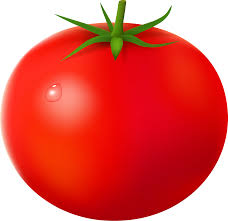 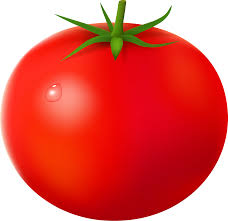 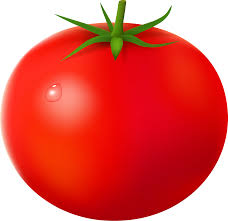 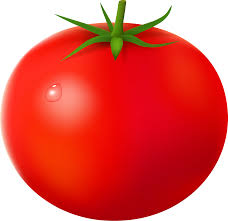 +
০
=
৬
৬
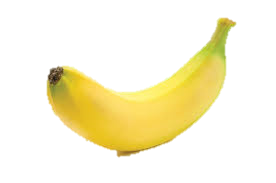 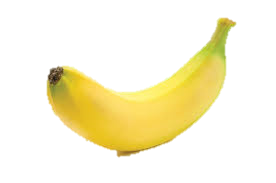 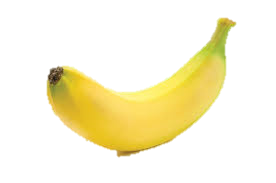 +
০
=
৩
৩
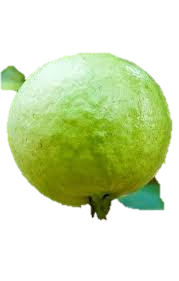 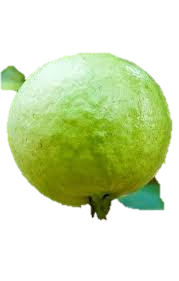 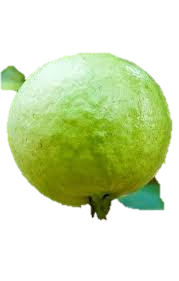 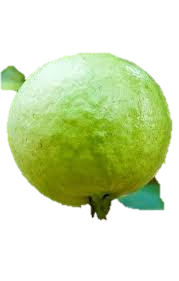 0
+
4
=
4
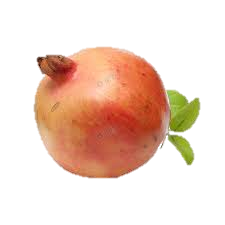 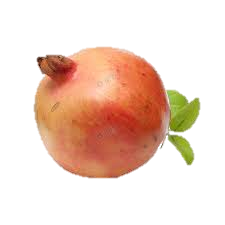 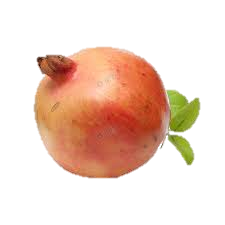 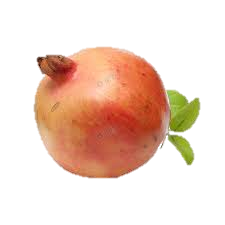 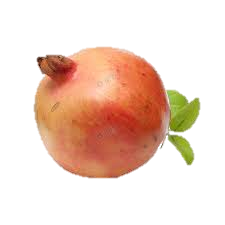 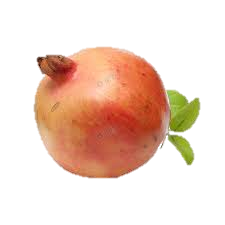 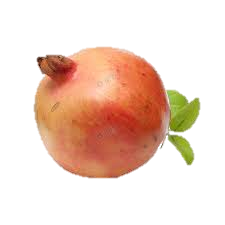 +
=
0
7
7
এসো আমরা আরও কিছু যোগ করি
৪    +    ০    =
৪
০    +    ৫    =
৫
১০  +    ০    =
১০
০    +    ৭    =
৭
মুল্যায়ন
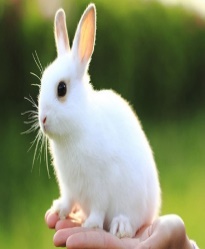 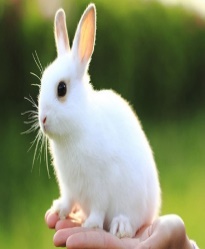 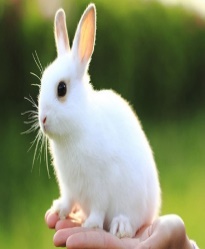 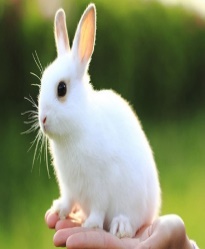 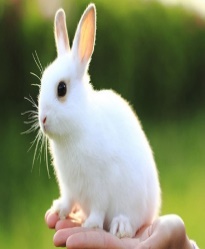 +
=
বাড়ির কাজ
৬   +   ০   =
   ০   +   ৭   =
   ০   +   ৩  =
   ৫   +   ০   =
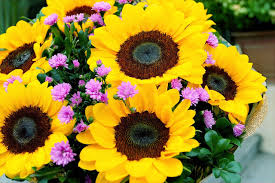 ধন্যবাদ